Maritime opportunities – Blue Growth for a Green Future
Grete Pettersen, Deputy Director
Maritime Policy Member State Expert Group, Brussels, 25 June 2015
”The government’s main goals for the maritime industry are sustainable growth and value creation.The maritime strategy presents the Government’s policy to realise the maritime potential of the ocean industries”.
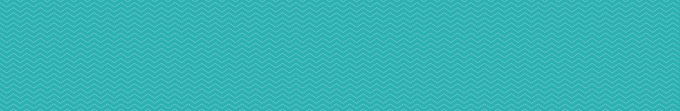 Central areas
Trading areas for Norwegian flagged vessels
Environment
Maritime Administration and Simplification
Competence and Education
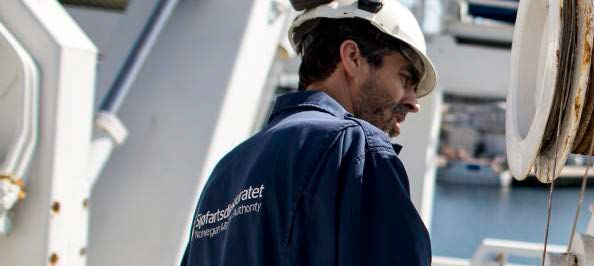 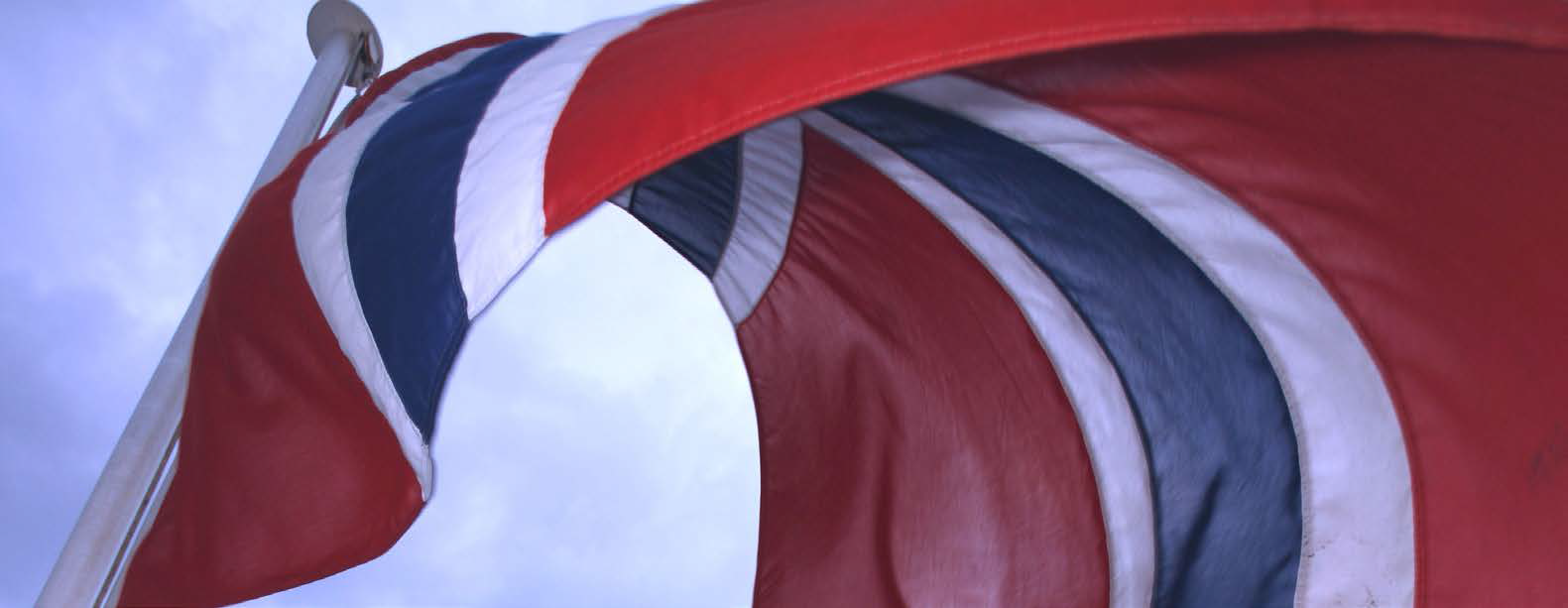 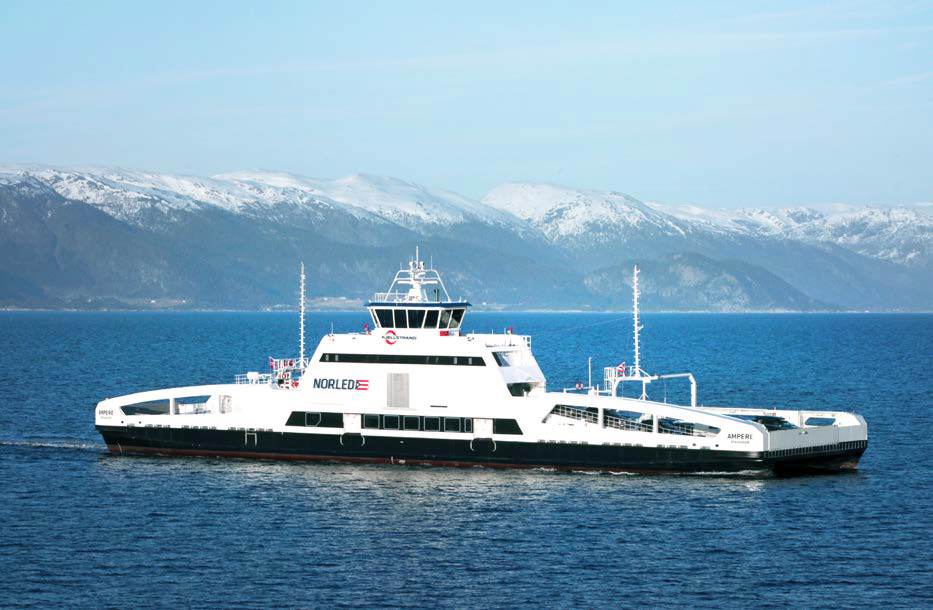 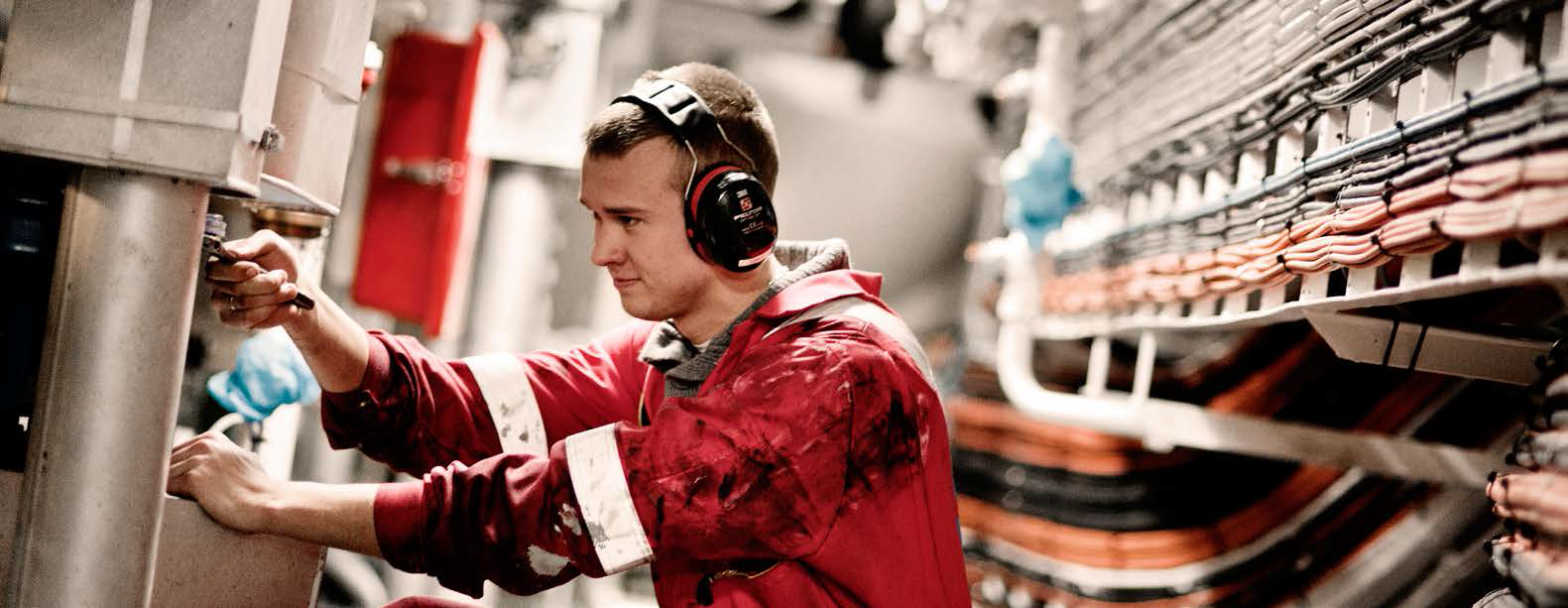 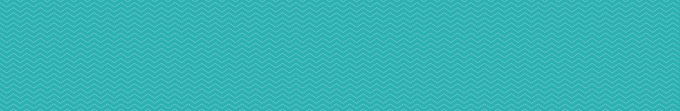 Central areas cont.
Research, Development and Innovation
International Regulatory Frameworks
Blue Growth
High North
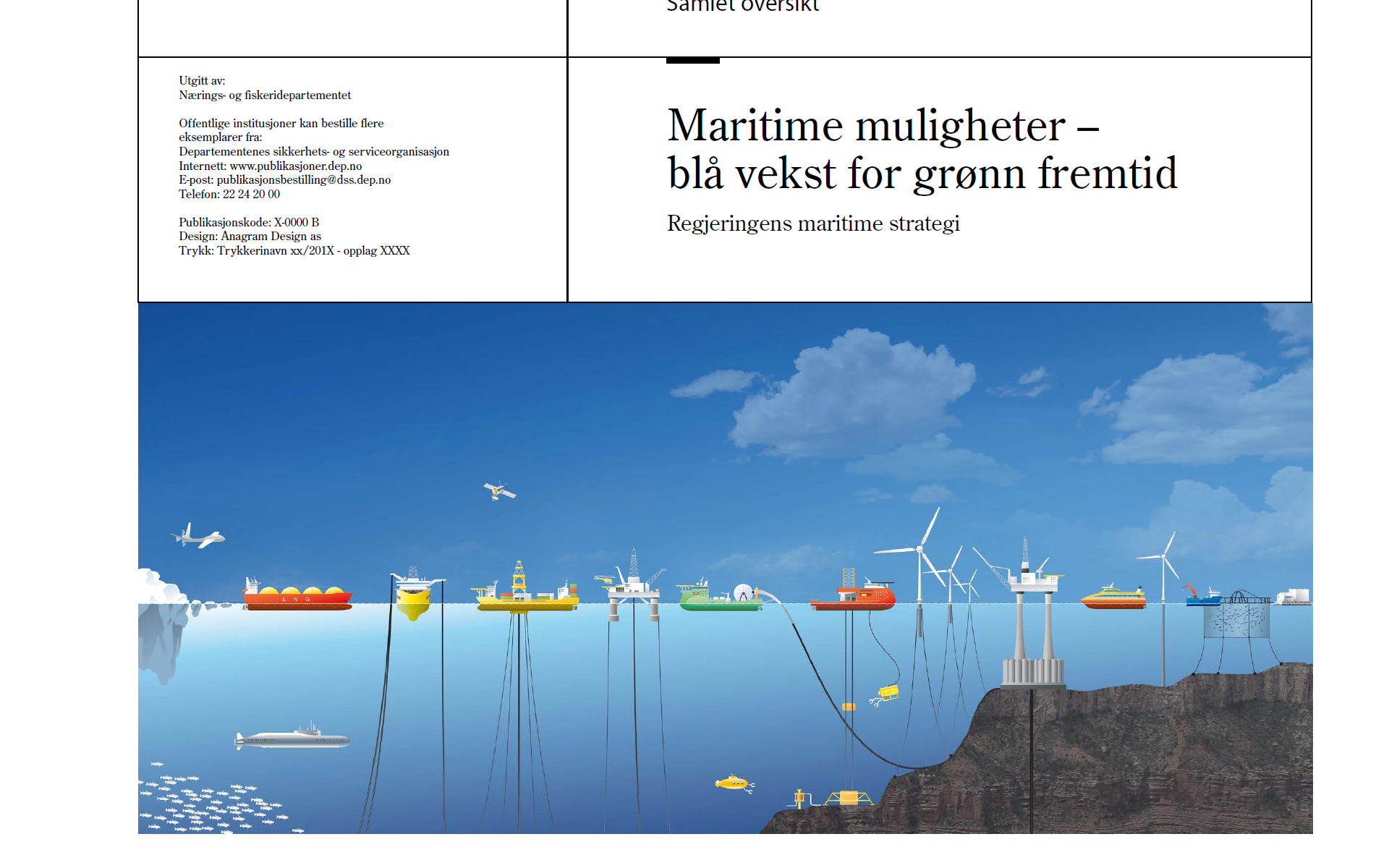 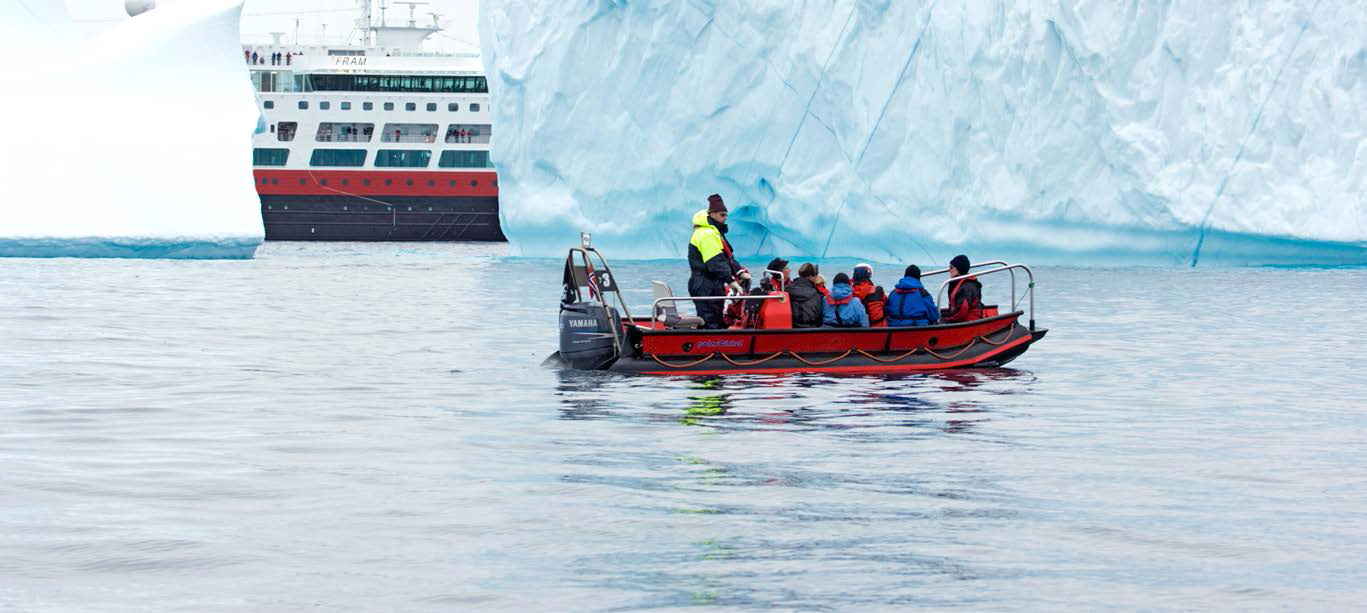 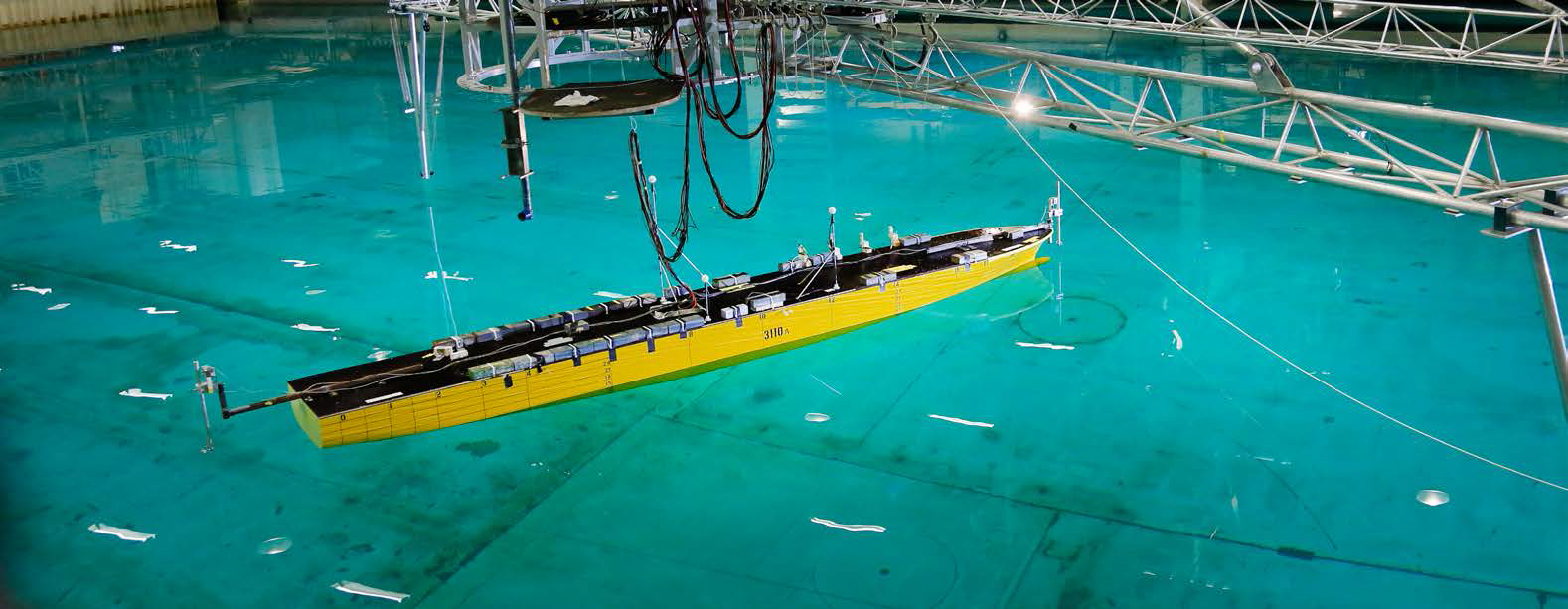 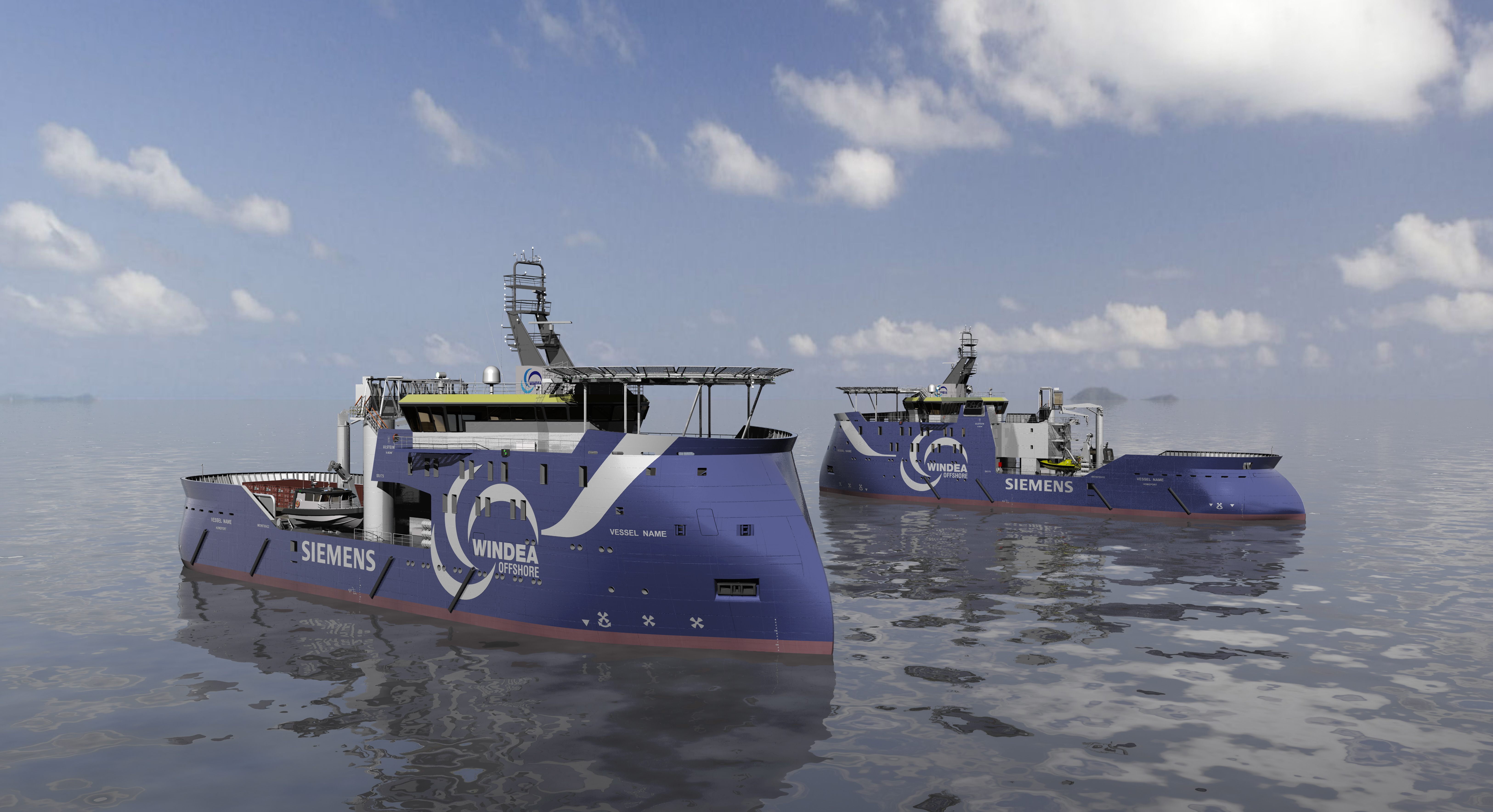 5
Tittel på presentasjon
29. juni 2015
Thank you for your attention!